สื่อการเรียน วิชา การงานอาชีพ ระดับชั้นประถมศึกษาปีที่ 6
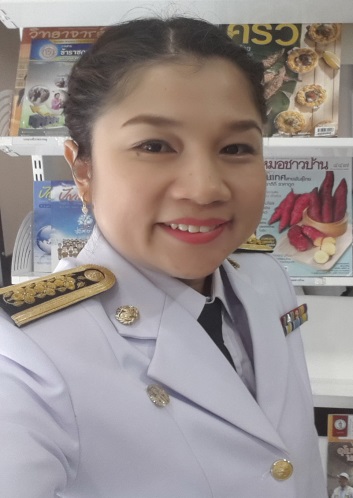 โดย
ครูพจนีย์  ทองยอดเกรื่อง
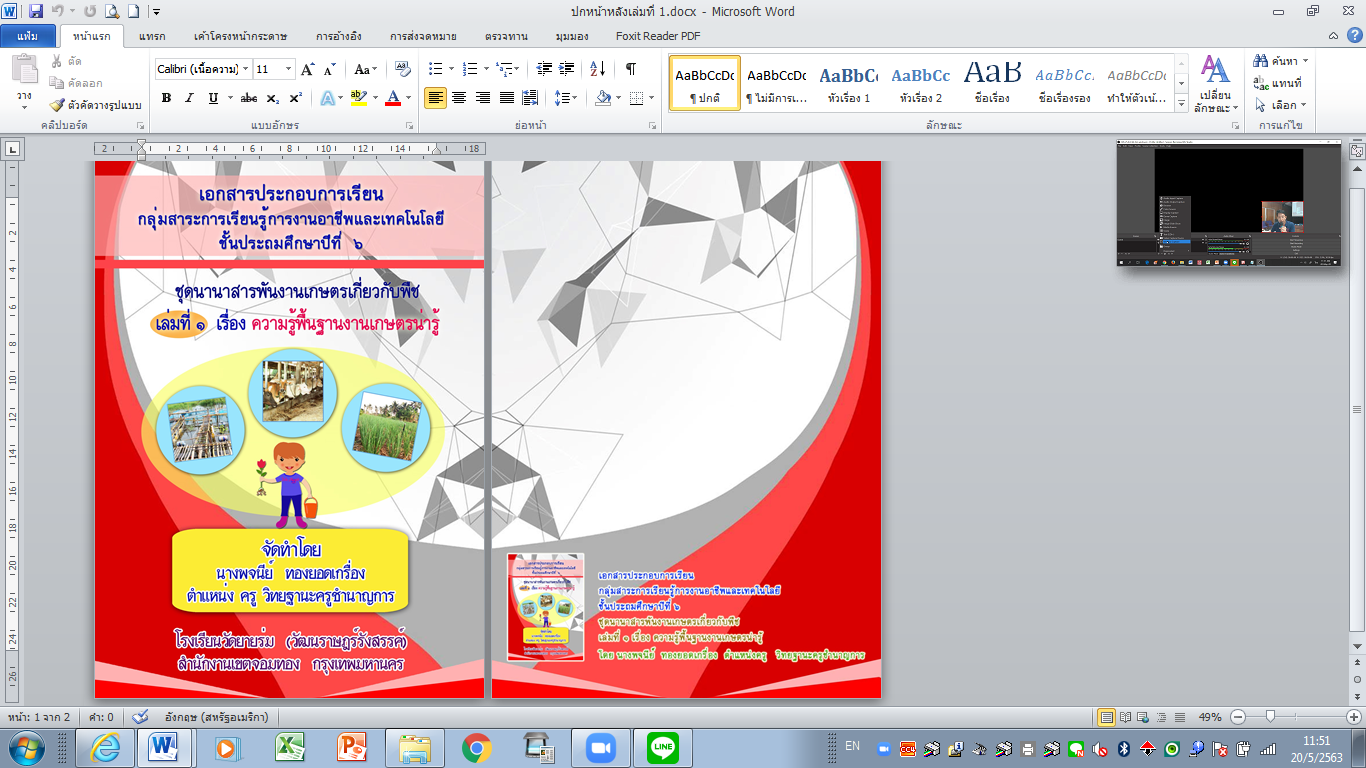 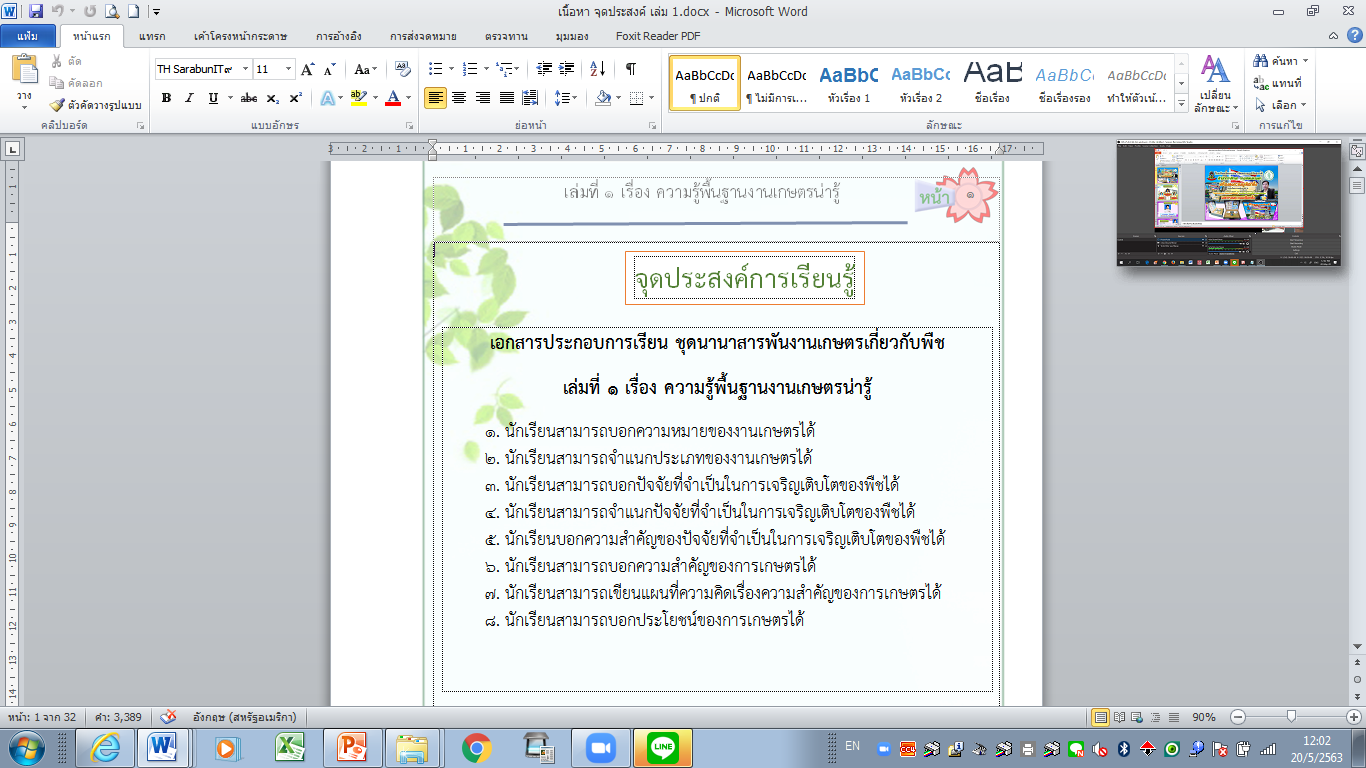 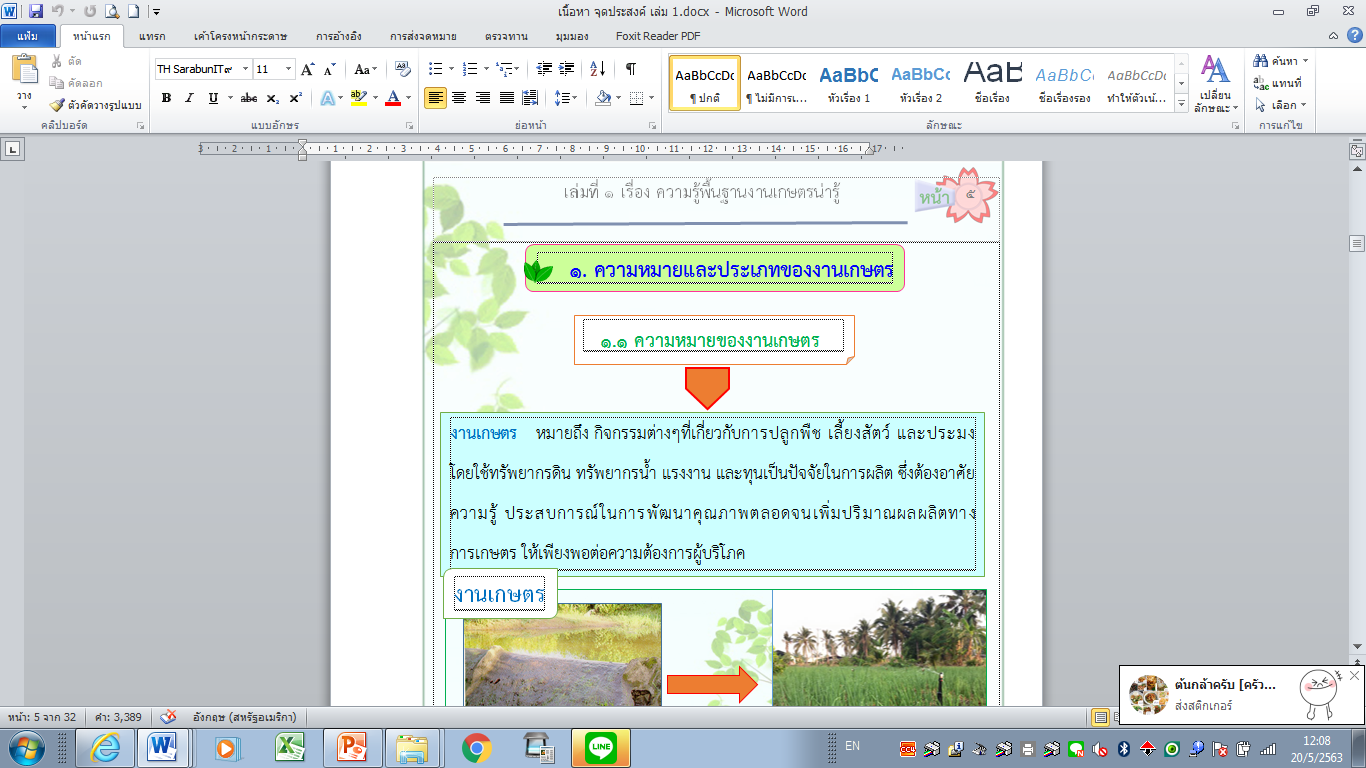 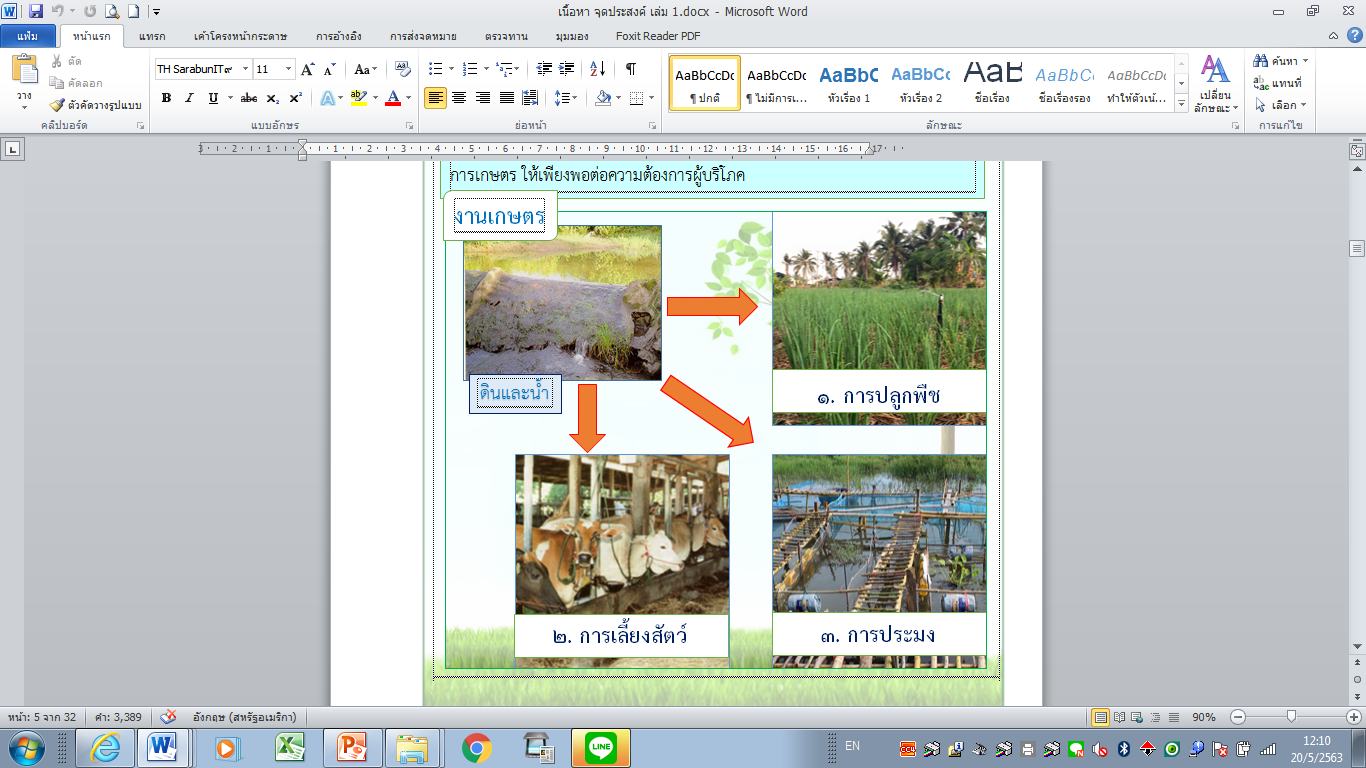 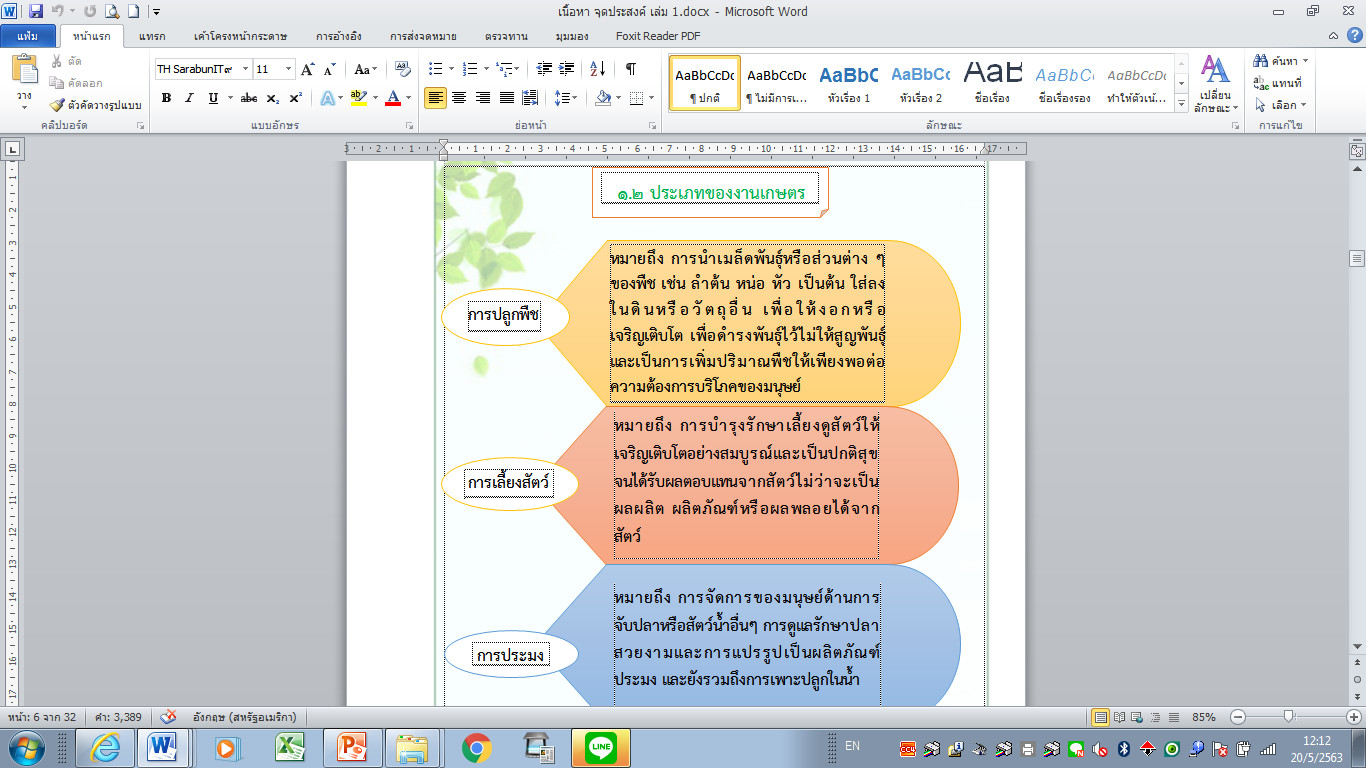 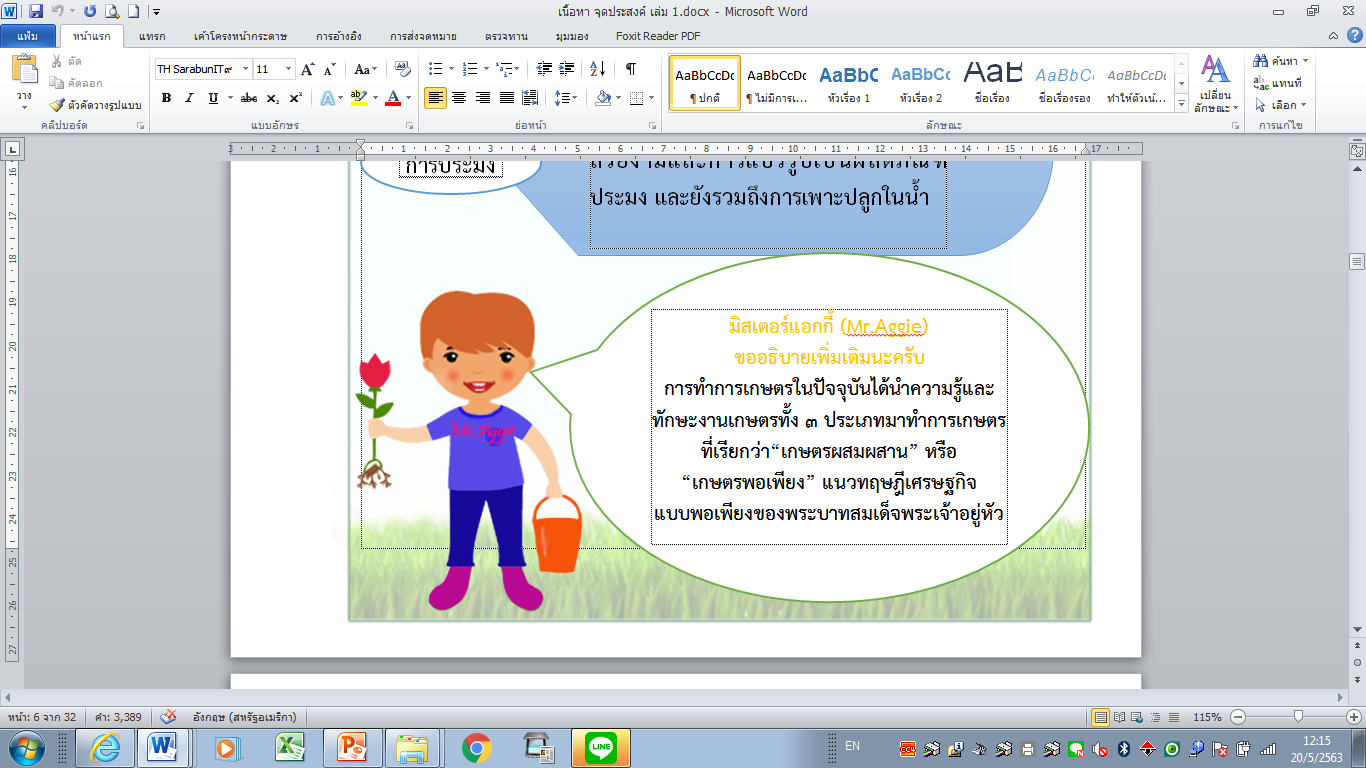 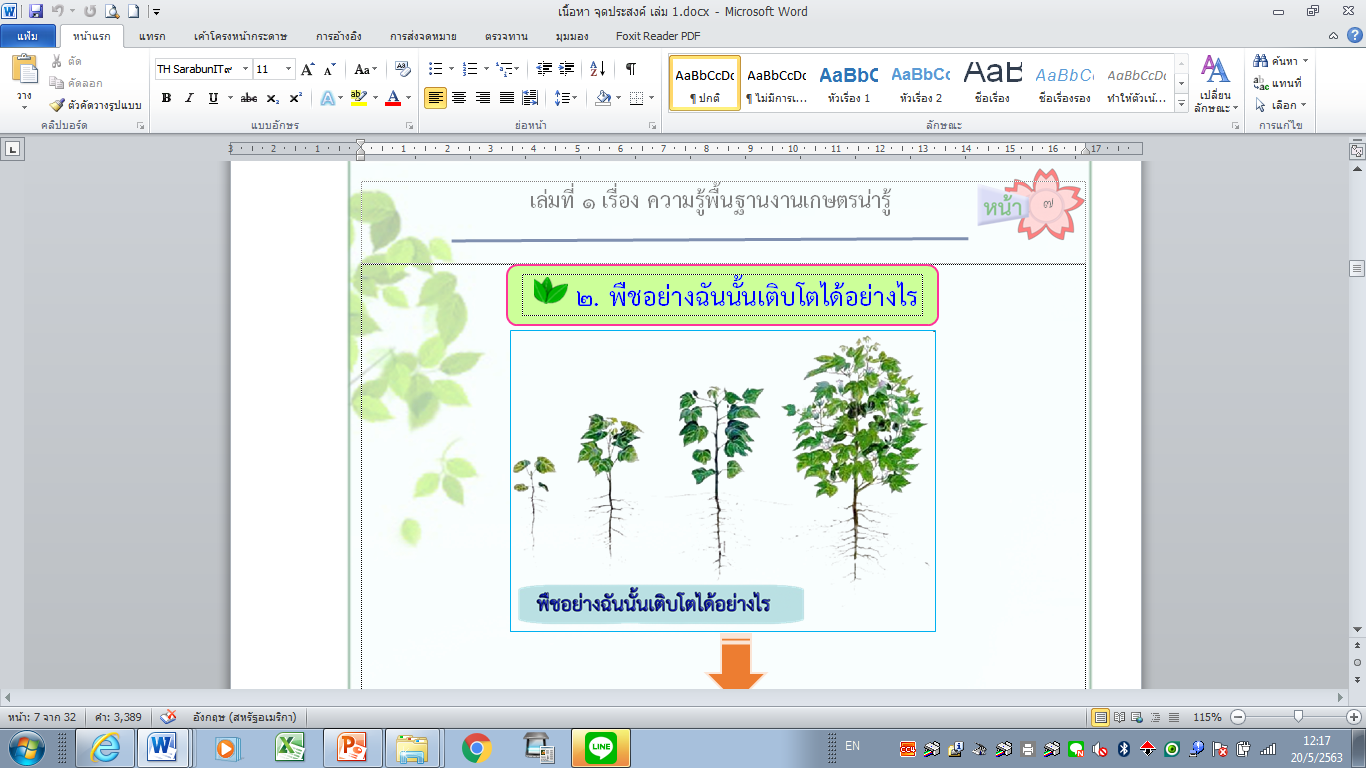 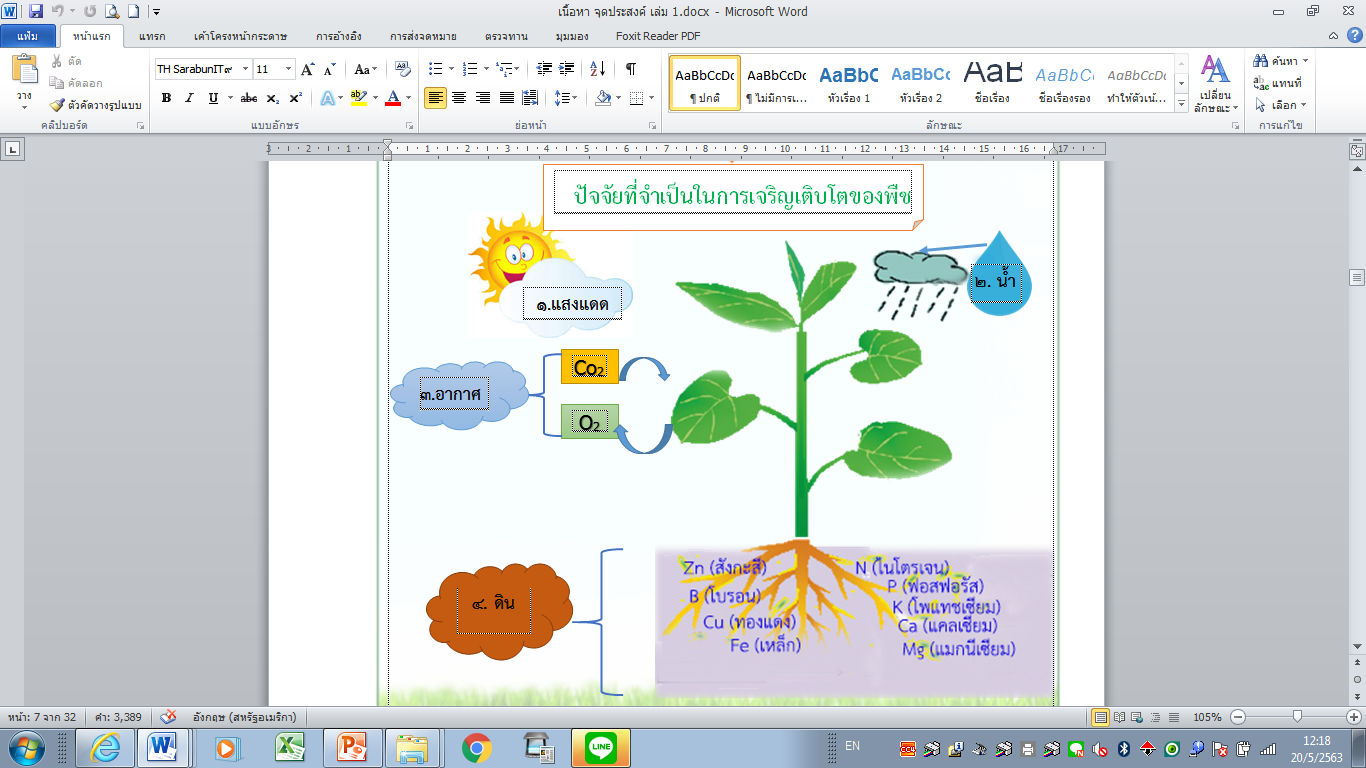 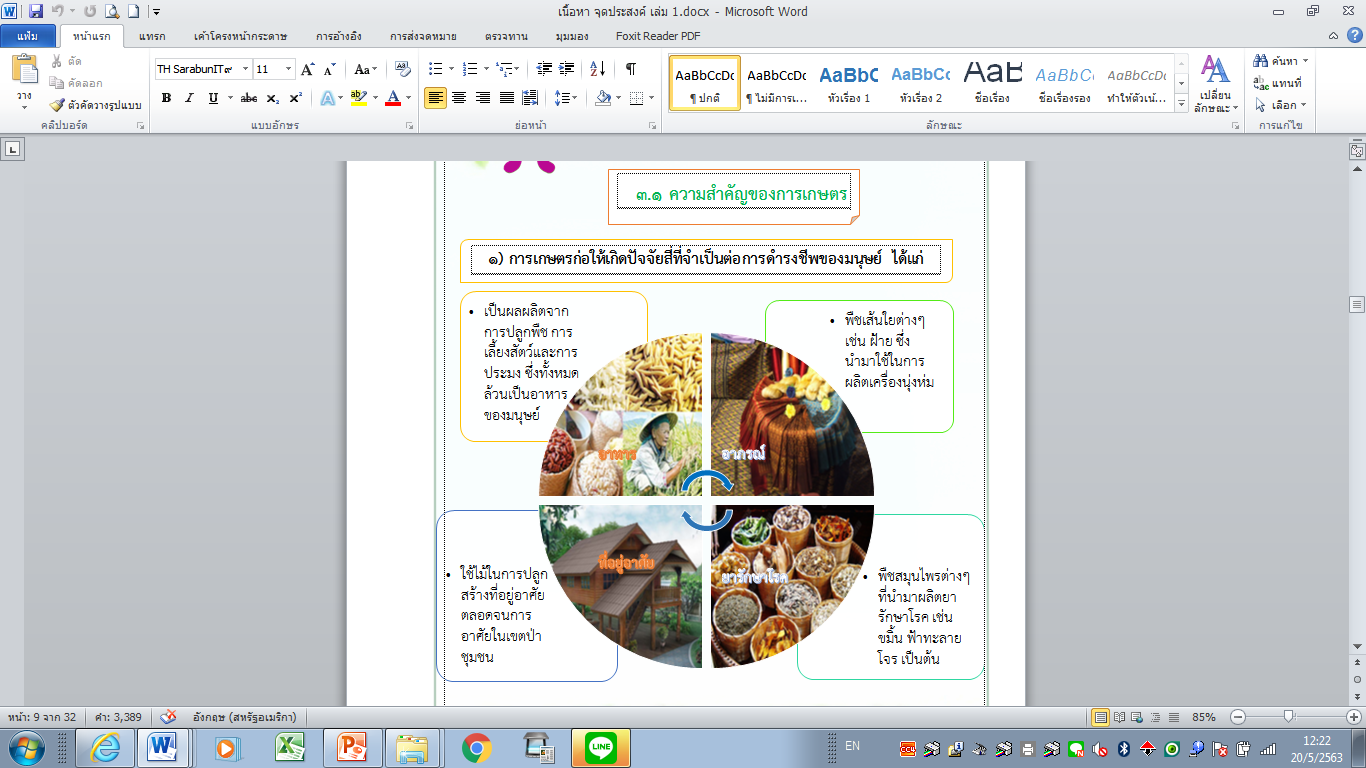 ประโยชน์ของการเกษตร
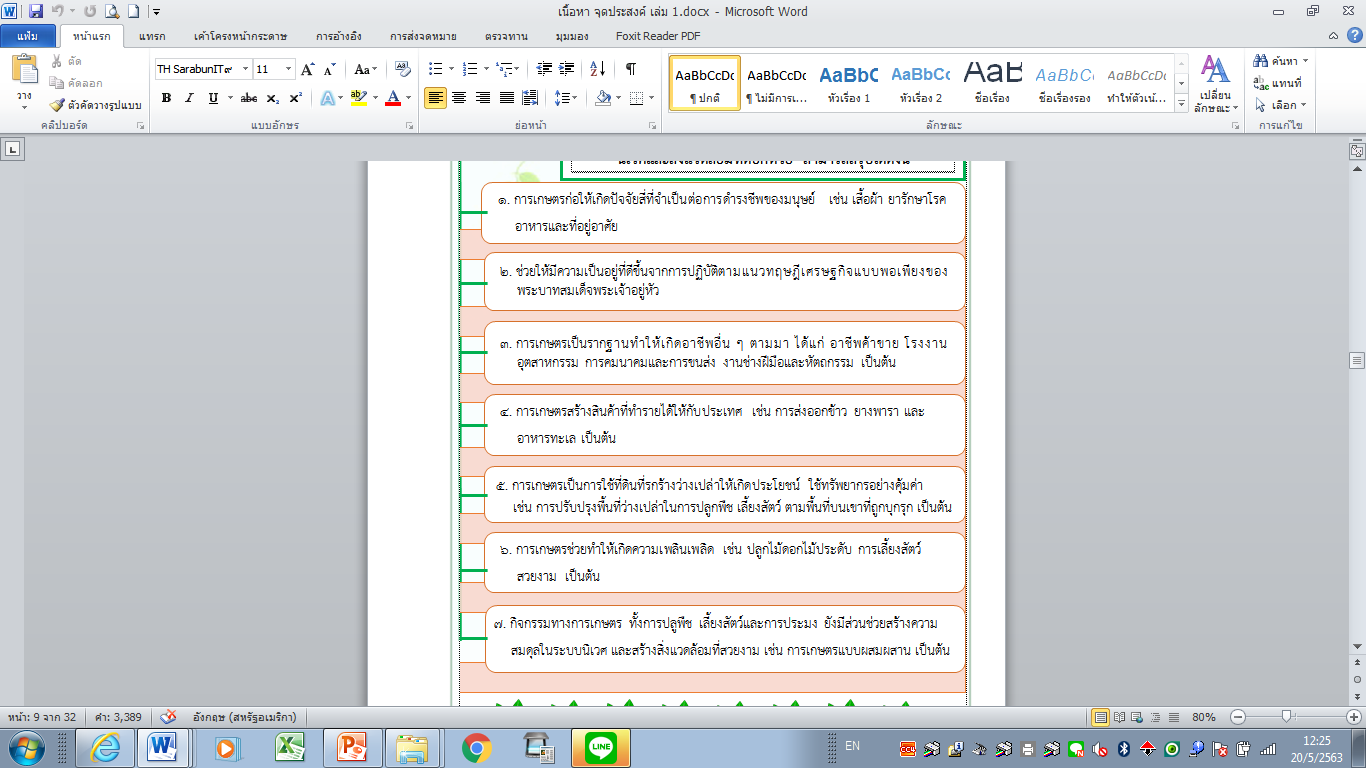 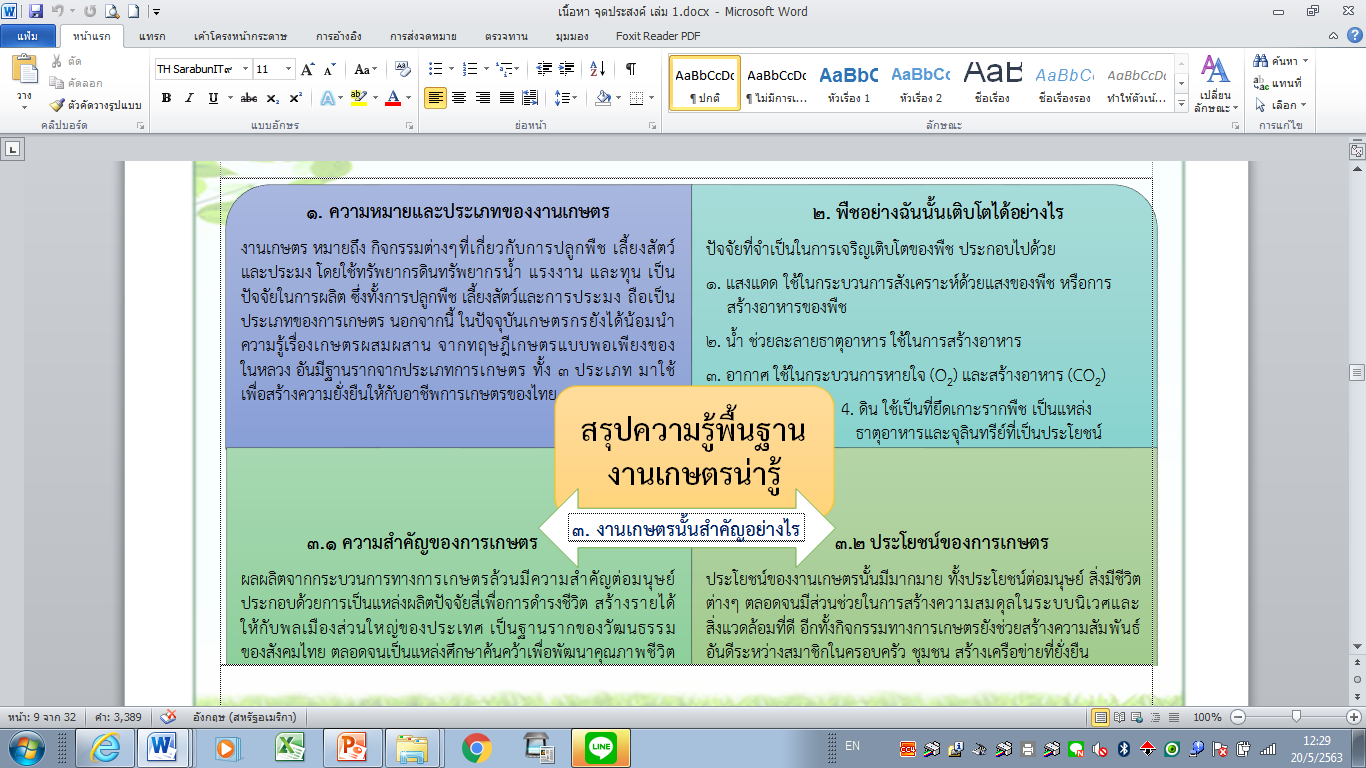 จบการนำเสนอสื่อการเรียนการสอน
เรื่องความรู้พื้นฐานงานเกษตรน่ารู้
ระดับชั้นประถมศึกษาปีที่ 6
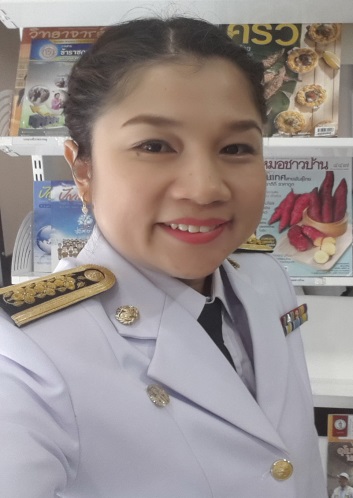